A BALANCED PORTFOLIO PERSPECTIVE FOR INVESTING IN POPULATION HEALTH
David Kindig MD, PhD
Colorado Hot Issues in Health Care
November 12-13, 2004
COLORADO HEALTH 2004United Health Foundation Rankings
Overall State Rank                                   13
    (9th in 2003)
Total Outcomes                                        6
   (total mortality 10th, infant mortality 16th)

Total Risk Factors  (Determinants)           14                         
    (smoking 6th, obesity 1st, health 
     insurance 36th, high school graduation 30th, 
     adequacy of prenatal care 48th)
UNITED HEALTH 2004STATE RANKINGS
Because Colorado’s overall risk factors are lower (14th) than overall outcomes (6th)
   “ the state’s relative healthiness may remain steady or decline in future years if the risk factors are not addressed”
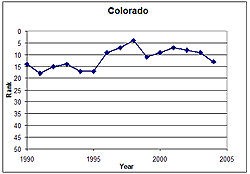 Trend of overall state rank in 
United Health Foundation’s State Health Rankings
PRESENTATION SUMMARY
Improving health requires a balanced investment in all the determinants of health. 
     
     MEDICAL CARE IS ONLY ONE DETERMINANT OF HEALTH
Within medical care, we need to identify the most cost-effective investments and “pay for performance”
New public and private partnerships are needed to build a balanced portfolio
Physical
Environment
Genetic
Endowment
Social
Environment
Individual
Response
 Behavior
 Biology
Health
&
Function
Disease
Health
Care
Well-Being
Prosperity
EDUCATION AND HEALTH
Good education policy is good health policy

Years of schooling is one of the strongest predictors of improved health outcomes
Mortality Rate and Years of Schooling
INSTITUTE OF MEDICINE 2004
HEALTH LITERACY
Total US Population (2002)
90 million American adults may lack the needed literacy skills to effectively use the U.S. health system
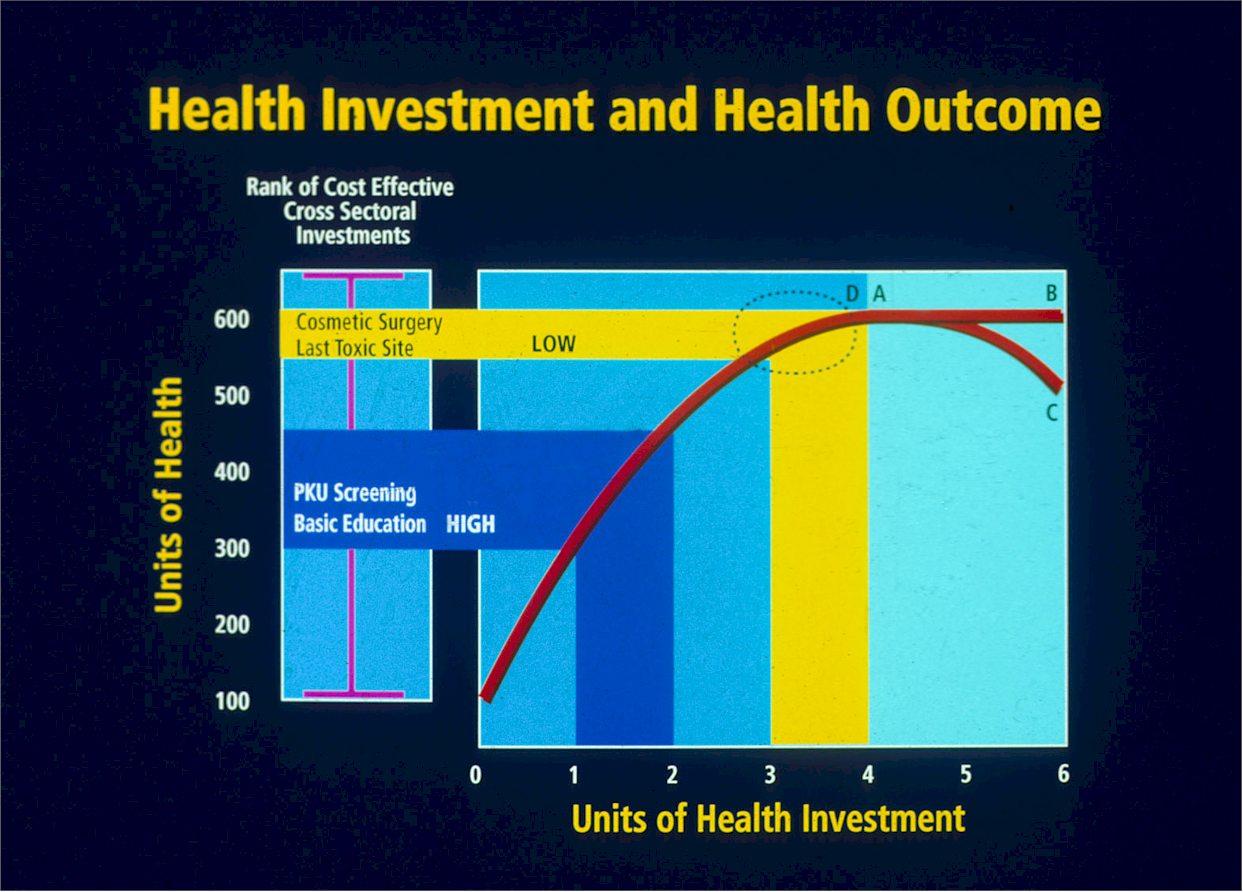 PAY FOR PERFORMANCE
Within medical care, we need to identify the most cost-effective investments and “pay for performance”
COLORADO HEALTH EXPENDITURES PER CAPITA (1998 CMS)
Massachusetts       $4810
      US Mean              $3759
      Colorado             $3331
      Utah                    $2731
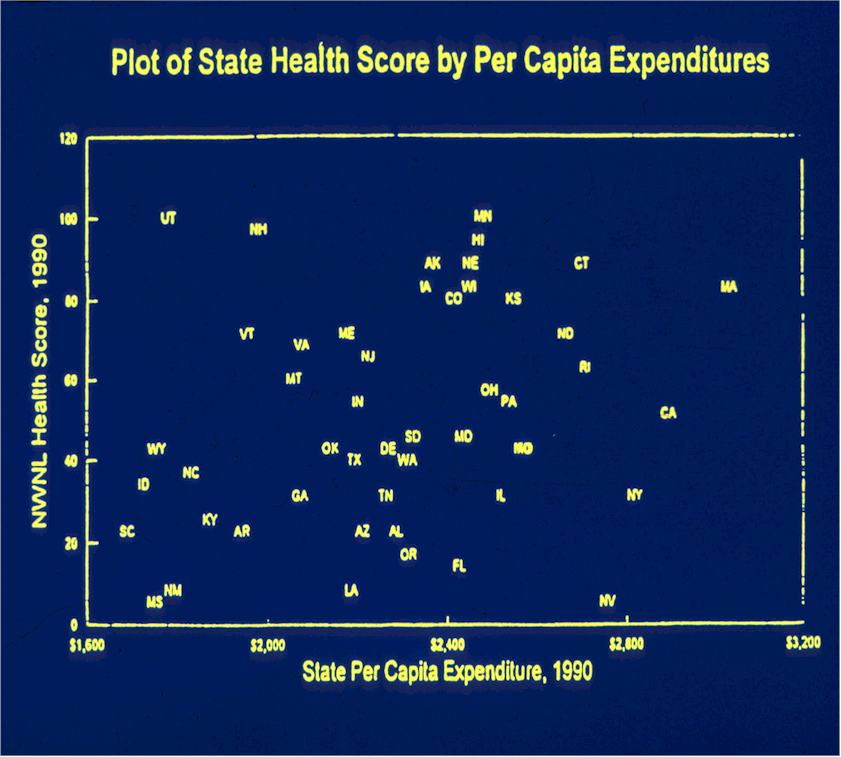 New York Times Says……
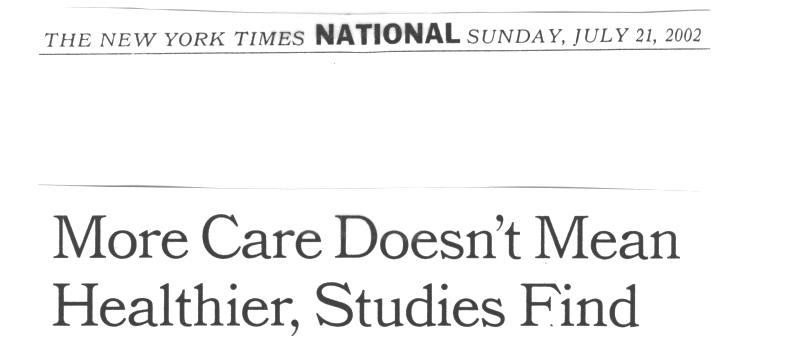 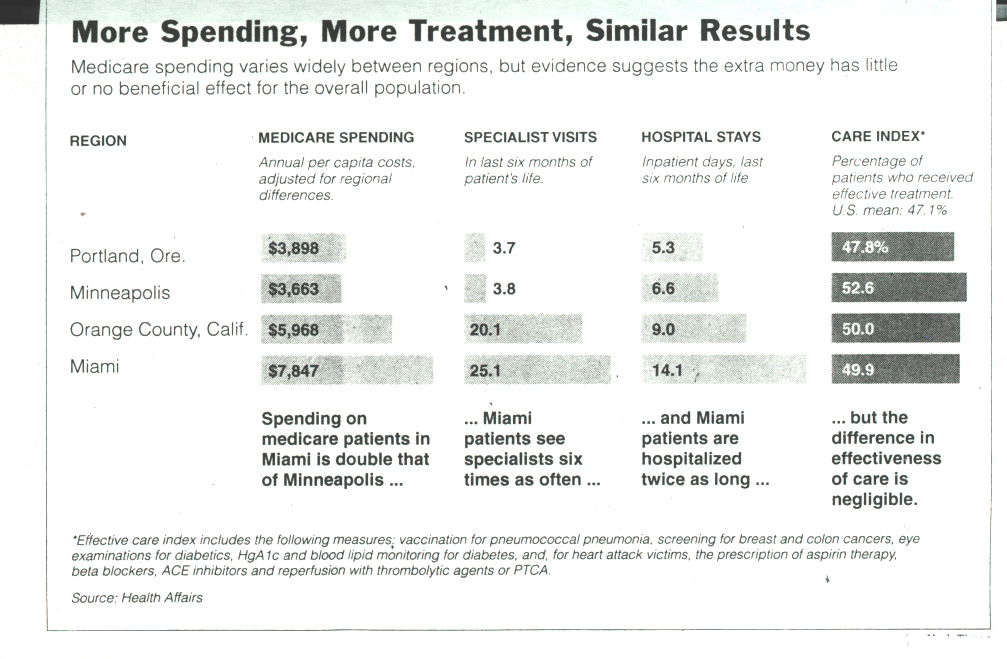 THE NEW YORK TIMES NATIONALFRIDAY, JULY 11, 2003
Medicare to Pay Bonuses For Best of Hospital Care
By ROBERT PEAR with MARY WILLIAMS WALSH
New public and private partnerships are needed to build a balanced portfolio
Health Outcomes “Trust”
Medical 
Care
Purchasers
(Public &
Private)
Other
Sector
Agents
Integrated
Delivery
System
Schools
Social Services
Environment
Public Health
CONCLUSION
A balanced scorecard is needed to guide a balanced health investment  portfolio ... 

   so both market forces and government can be more effective and deliver value … the best health outcomes for the dollars invested in the multiple determinants of health